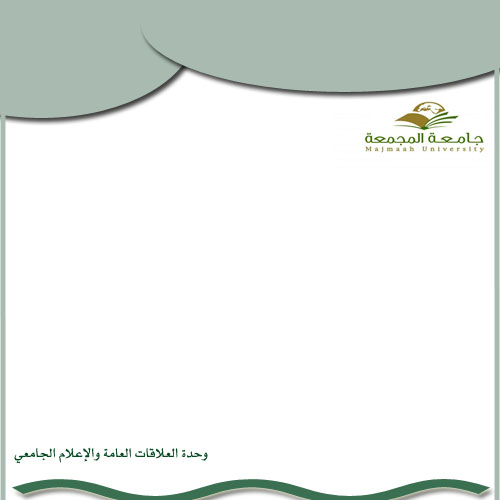 يسر وحدة الجودة بالتعاون مع قسم الرياضيات أن تعلن عن إقامة دورة تدريبية                      بعنوان
أثر استخدام الآيباد في تدريس الرياضيات
 تقديم
 الطالبات : أنوار الشتيلي، ندا الجوير، مشاعل المسمى
                                                     الفئة المستهدفة: طالبات القسم
      الخميس الموافق 10/ 6/ 1438  
             الساعة الحادية عشر والنصف صباحًا                  قاعة 59  (المبنى الرئيسي)